Vocabulary Unit 2
English 10
Receding
To become more distant
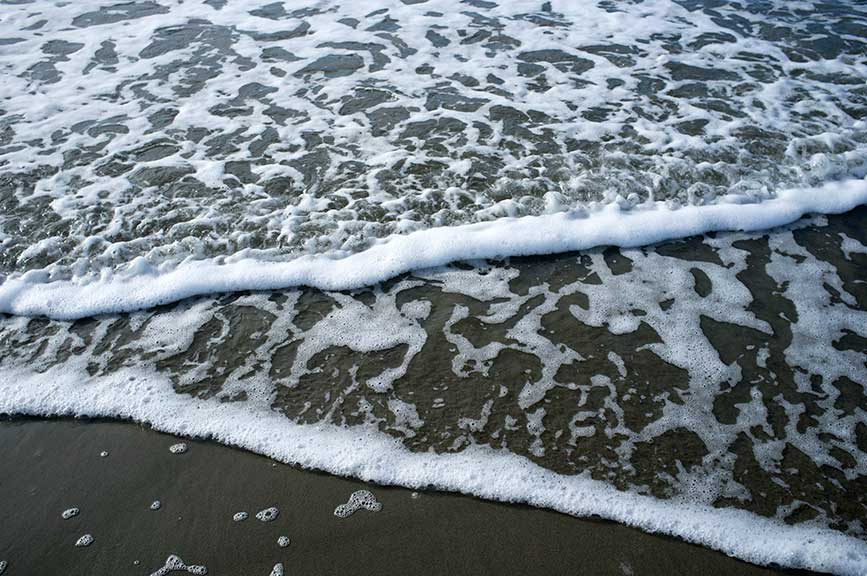 Disarming
Removing or lessening suspicions or fears
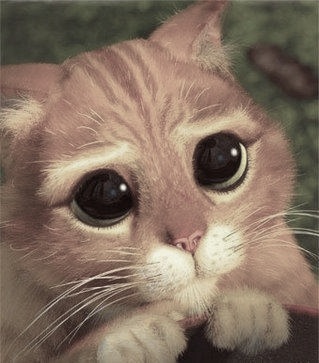 Prolonged
To be extended
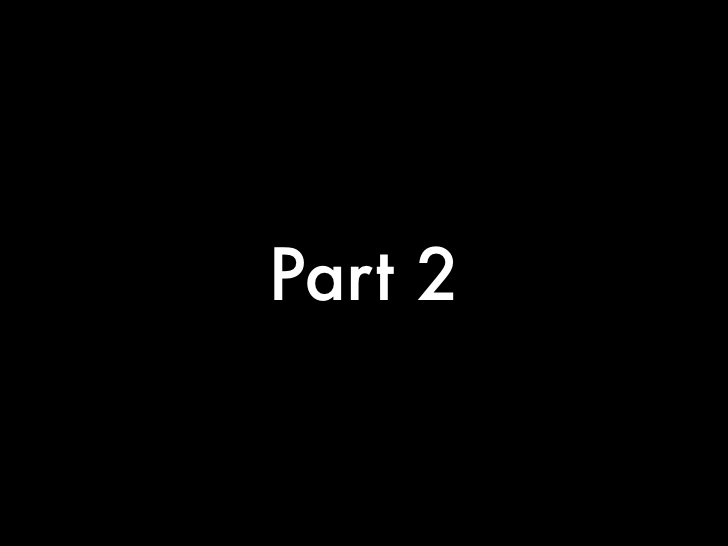 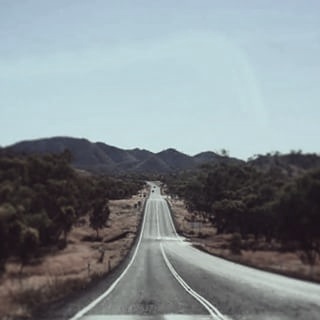 Imprudent
Unwise
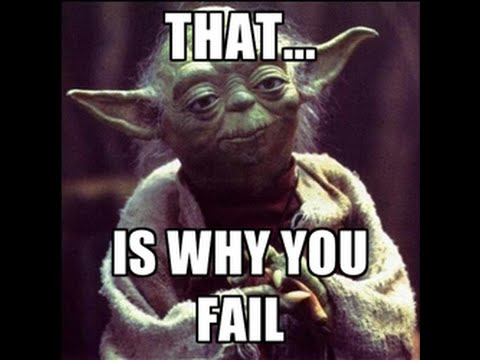 Surmounted
To have overcome
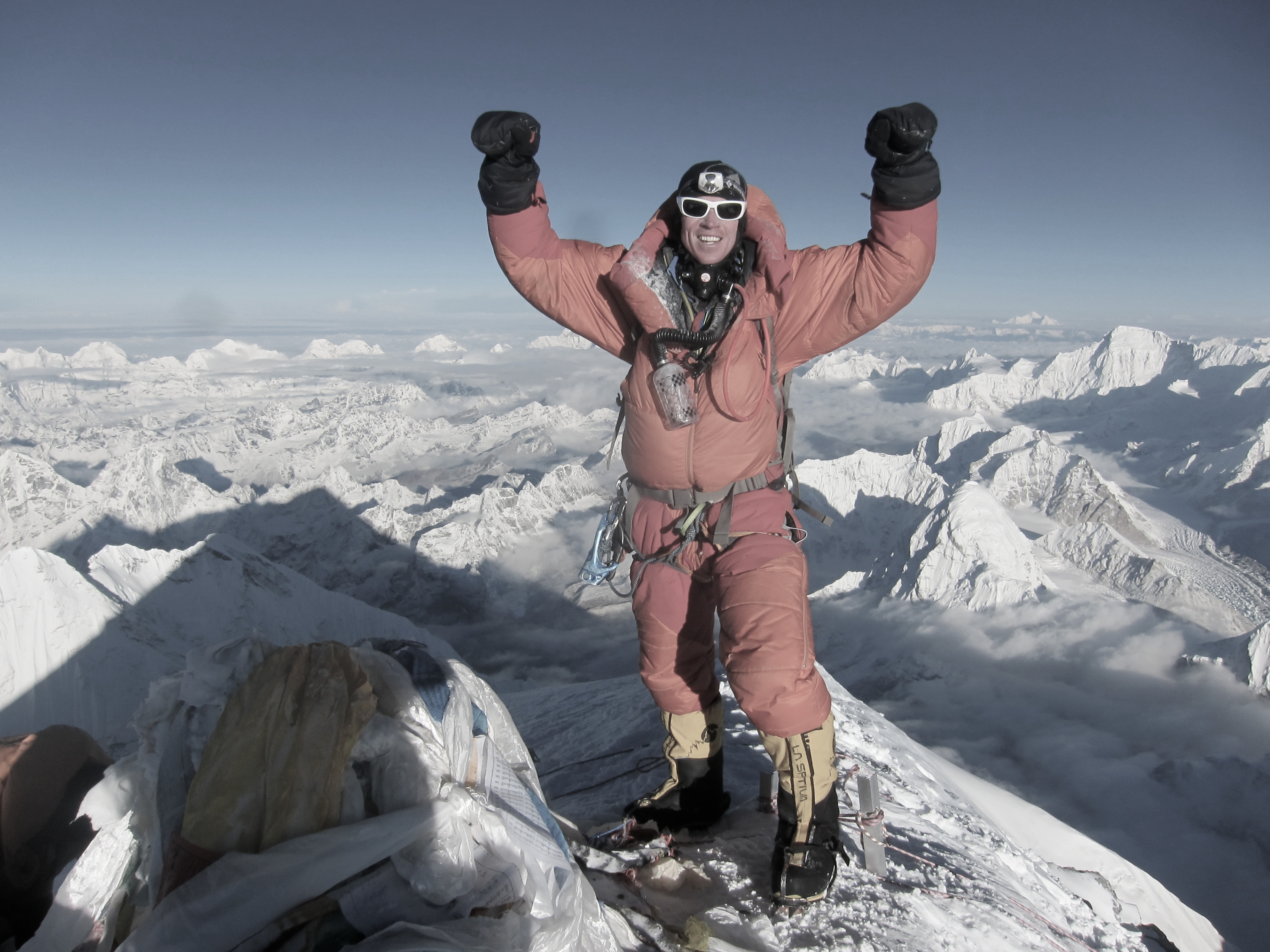 Unruffled
Calm; not disturbed
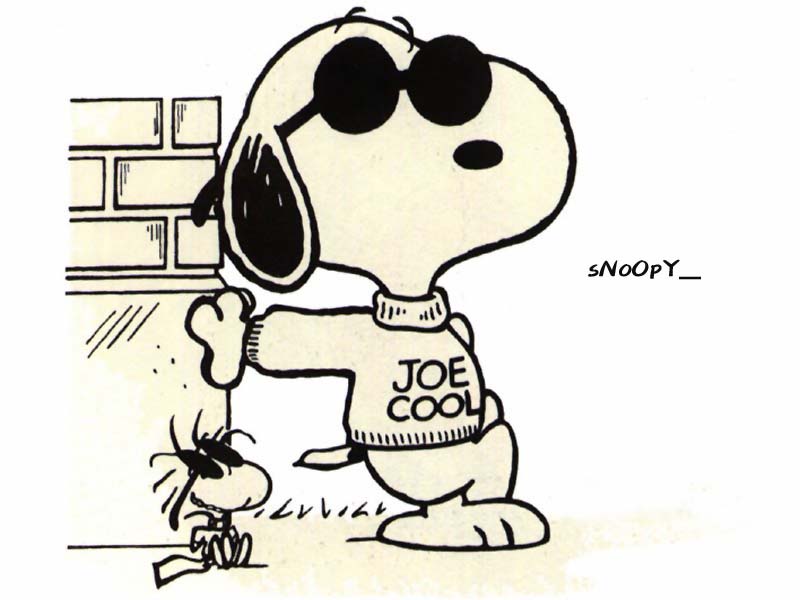 Invariably
Always; constant; without changing
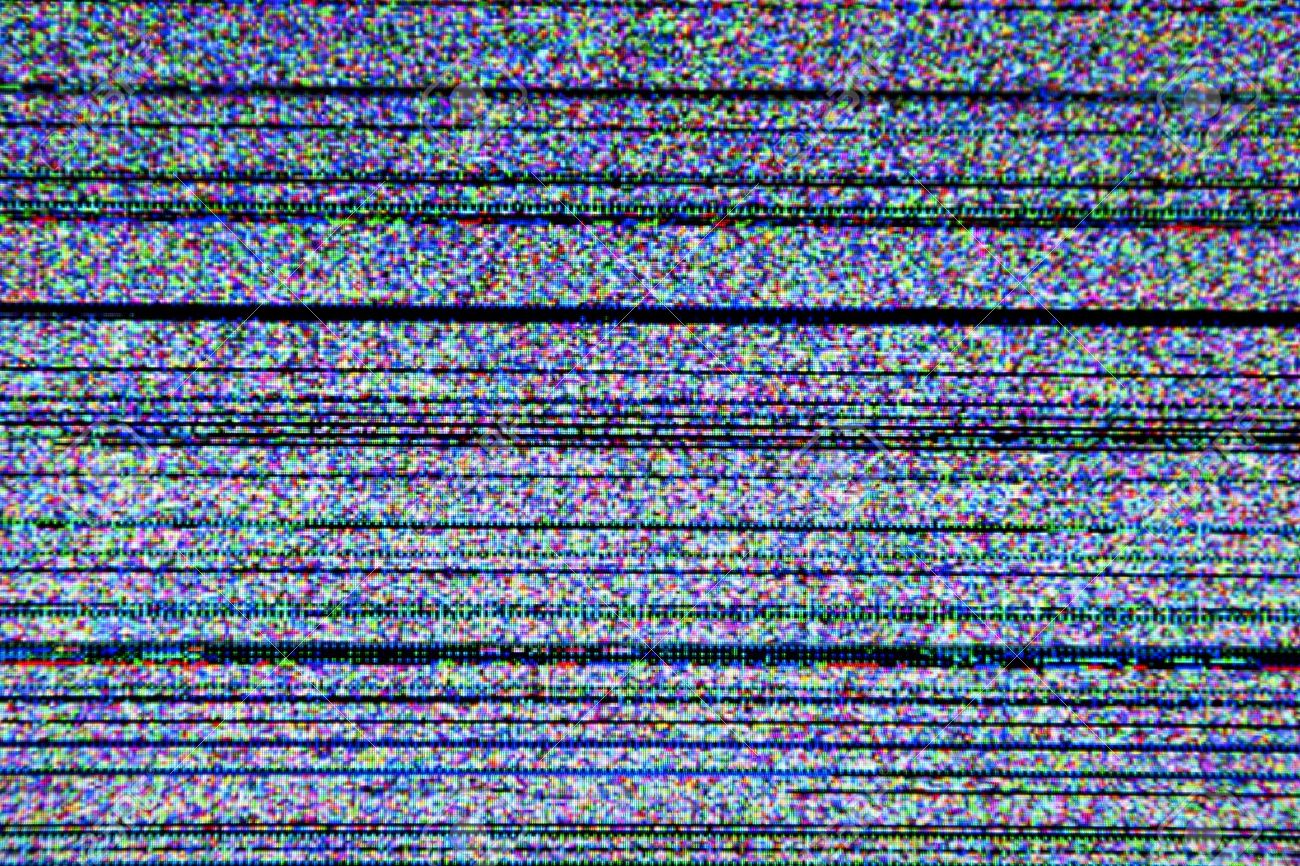 Diverting
Entertaining
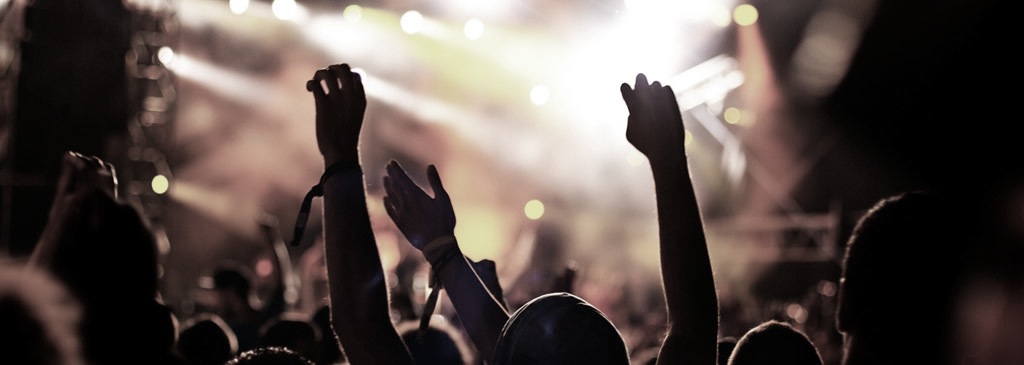 Impulse
A sudden desire to do something
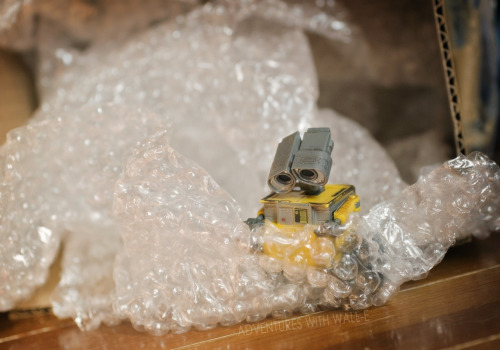 Protrude
To stick out
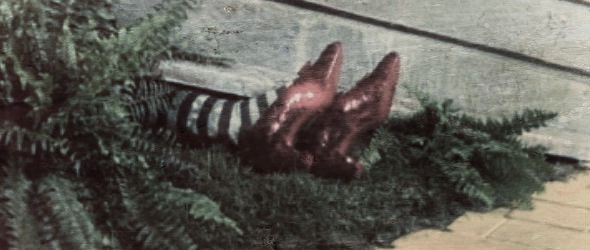